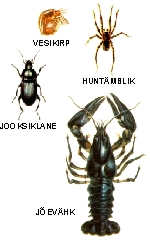 Lülijalgsete hõimkond
Klass: Vähid 

Koostas MSc Hille Arumäe
2014
Lülijalgsete rühmad
http://www.youtube.com/watch?feature=player_embedded&v=d_yYC5r8xMI#!
Paabulind ämblik
Lülijalgsete tunnused
Kõige liigirohkem loomarühm Maal
Lüliline keha
Lülilised jätked (tundlad, jalad)
Kitiin- või lubiainest kest
Välistoeseks
Kaitseb keha
Takistab vee aurumist
Vähid ehk koorikloomad
Elupaik: enamik veekogudes, mõned ka maismaal
Suurus ja kuju: 0,1 mm kuni 4 m; mitmesuguse kehakujuga, 
Ehitus: omavad kudesid ja elundeid; keha koosneb pearindmikust, tagakehast ja lülilistest jätketest.
Paljunemine: suguliselt, lahksugulised loomad
Eluviis: enamus liigub vabalt, vähesed kinnituvad aluspinnale, kestuvad
Vähi välisehitus
Pearindmiku kilp
Tagakeha
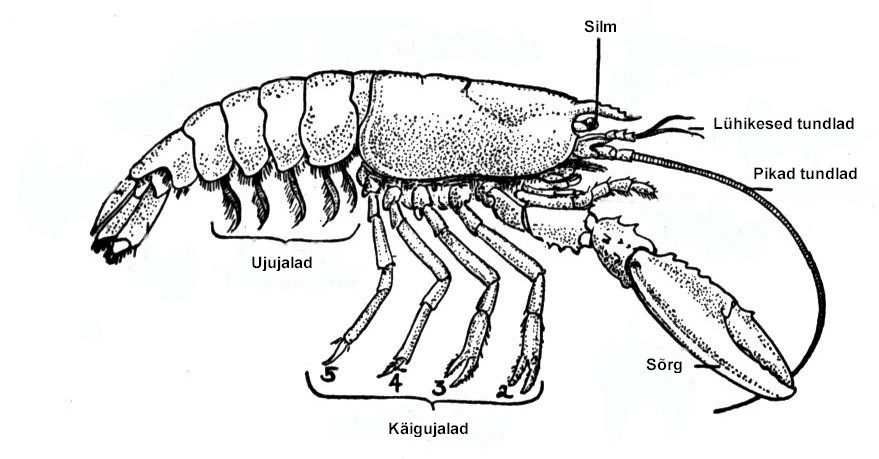 Liitsilm
Sabauim
Ujujalad
Sõrg
Käimisjalad
Vähkide mitmekesisus
Mõõtmetelt suurim on Jaapani ämblikkrabi (jalgade siruulatus 4 m)
Enamus vähkidest on väga väikesed ja moodustavad loomhõljumi.
Vähid toituvad veetaimedest, filtreerivad veest orgaanilist ainet, söövad veeloomi, korjuseid.
Ise on nad toiduks suurematele loomadele.
Jõevähk
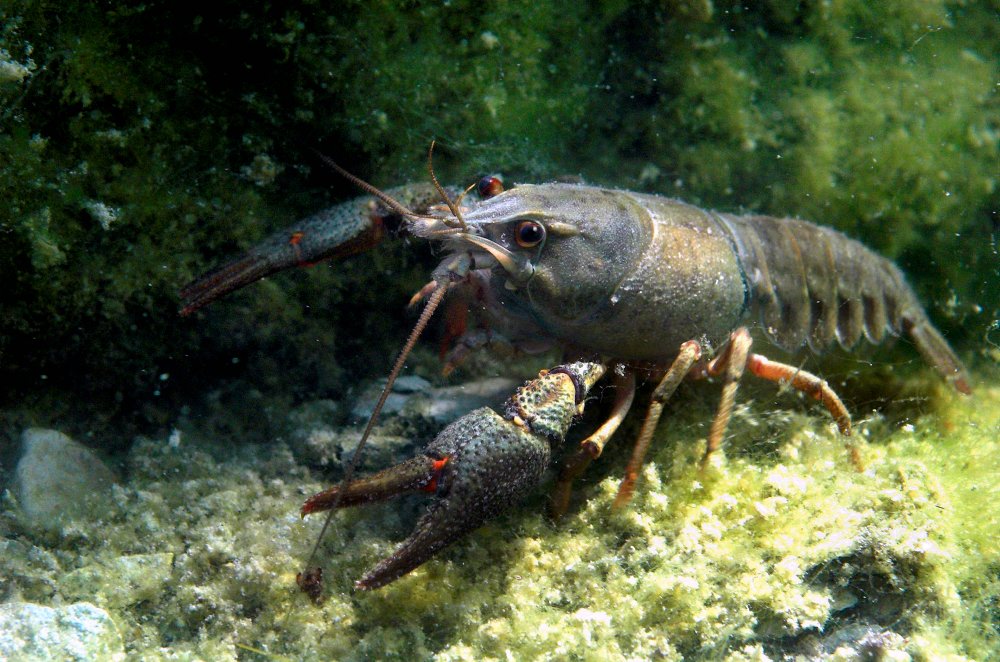 Isased isendid kasvavad kuni 16 cm ja emased 12 cm pikkuseks, elavad kuni 20-aastaseks 


Isane ja emane jõevähk
Eesti vähid (video LK)
Hiiglased
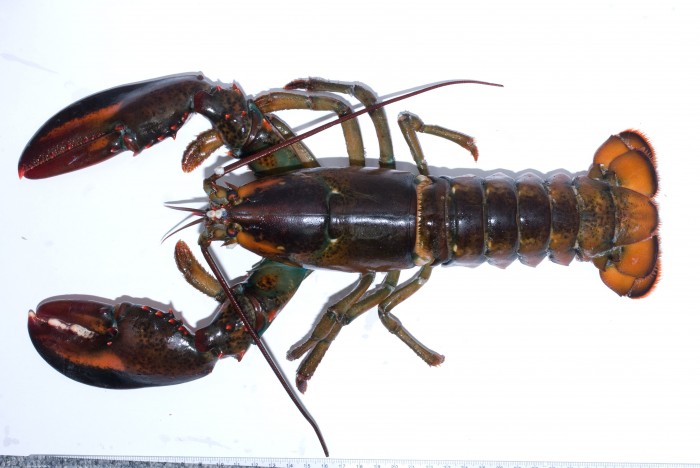 Homaar- kaal ~ 6 kg, suured tugevad sõrad.


Langust- veidi väiksem, suured sõrad puuduvad.
Erakvähid
Väikesed vähikesed
Vesikirp http://www.youtube.com/watch?v=IJK7toVgACE
Krabid
Keha pealmise osa moodustab tugeva ja laia kilbiga kaetud pearindmik.
Rindmiku jalad pikad. Sõrad enesekaitseks ja saagi haaramiseks.
Elavad mererannikul madalas vees.
Maismaal elavad vähid
Elavad niisketses paikades, näiteks keldrites, kõdus, puunottide all.
Hingavad lõpustega.
Mullakakand ja keldrikakand.
Merikilk
Kakandid elavad ka vees.
Läänemere tuntumaks kakandiks on merikilk.
Tema on jäänukliik soojematest aegadest.
http://www.youtube.com/watch?v=YPqdwGjss4o
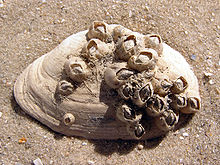 Tõruvähid
Elavad kinnitunult lubiplaadikestest moodustunud koonustes.
Nende vastne ujub vabalt vees otsides kohta kuhu kinnituda.
Laevade ja veealuste esemete külge kinnitudes risustavad neid.
Tuntud delikatess
Neid tuntakse umbes 2000 erineva liiki.
Tuntumad neist on garneelid.
Vaalade toit - krill
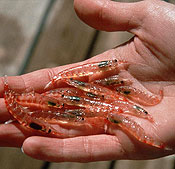 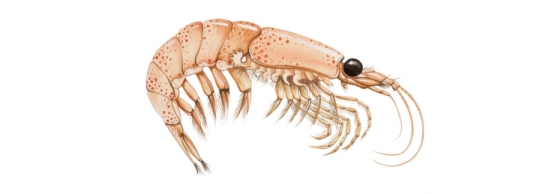 Sinivaal suudab ära süüa isegi    425 kg planktonit. Arktilistes vetes ringi ujudes toituvad vaalad kolme liiki vähkidest.
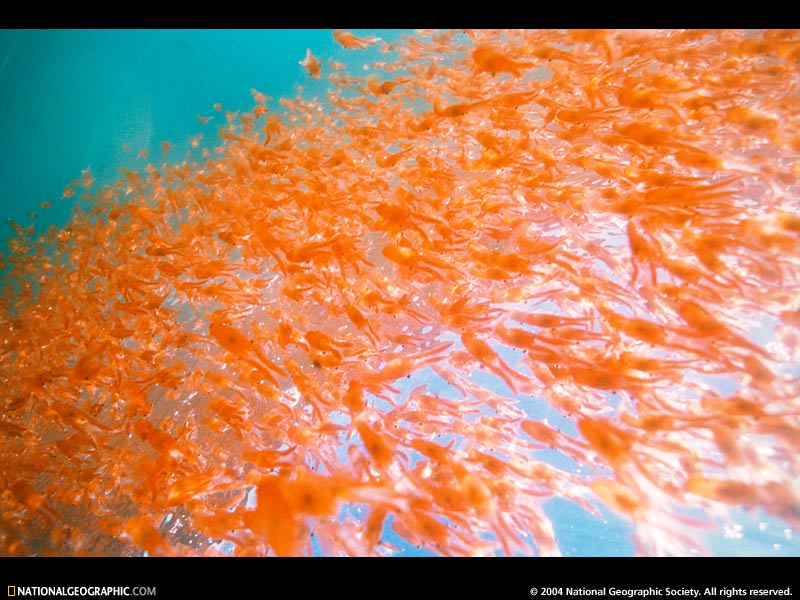 Kes nad on?
Portree
Ürgne vähike merevaigus
Kodus õppida!
Kodus: õpik lk.26 - 29 
Küsimustele vastata
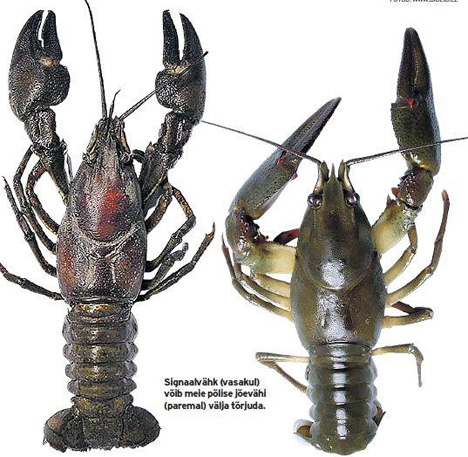 Võõrliigid